SM & SR with restricted edges
Empirical Study 
(first steps)
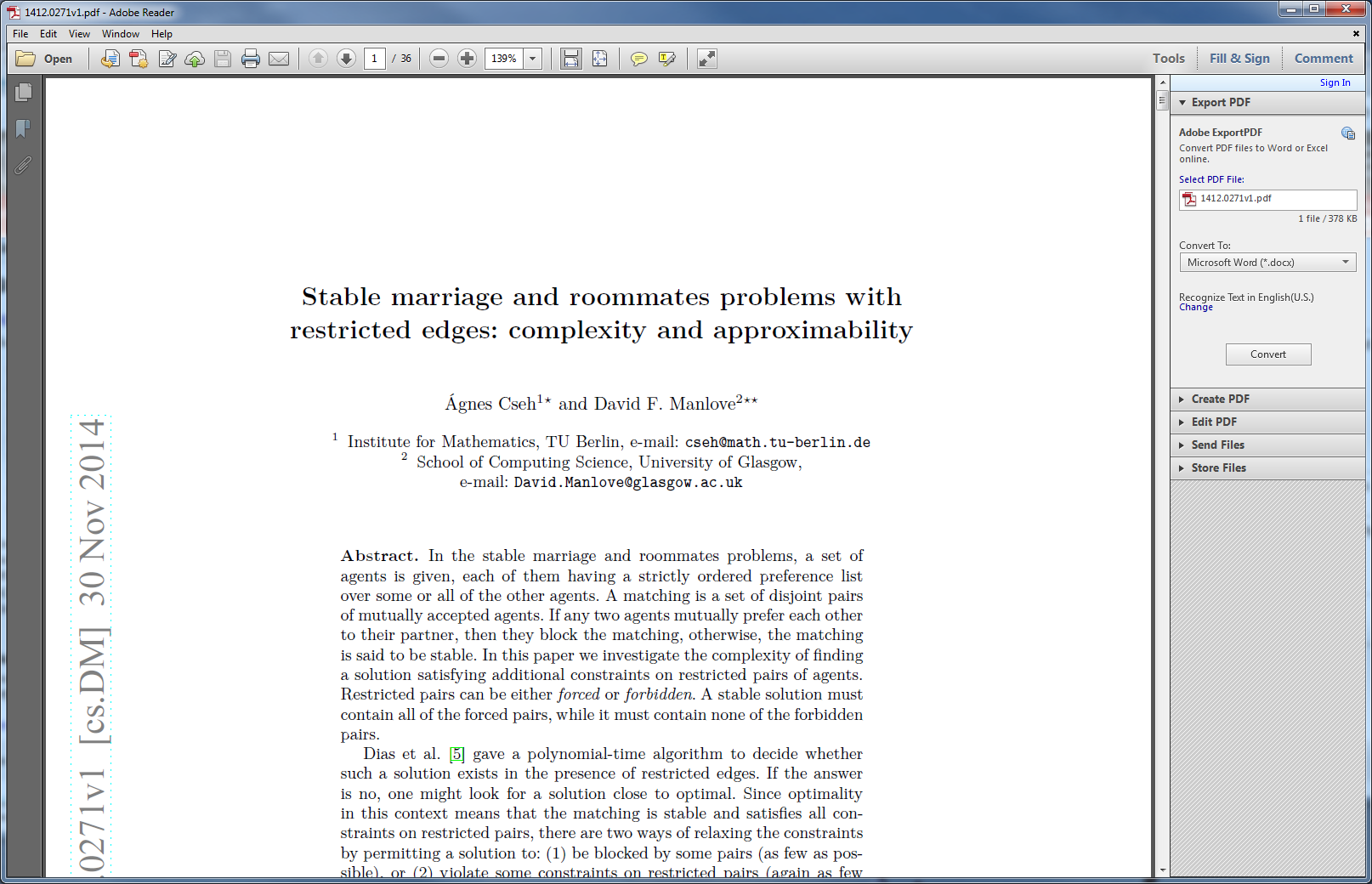 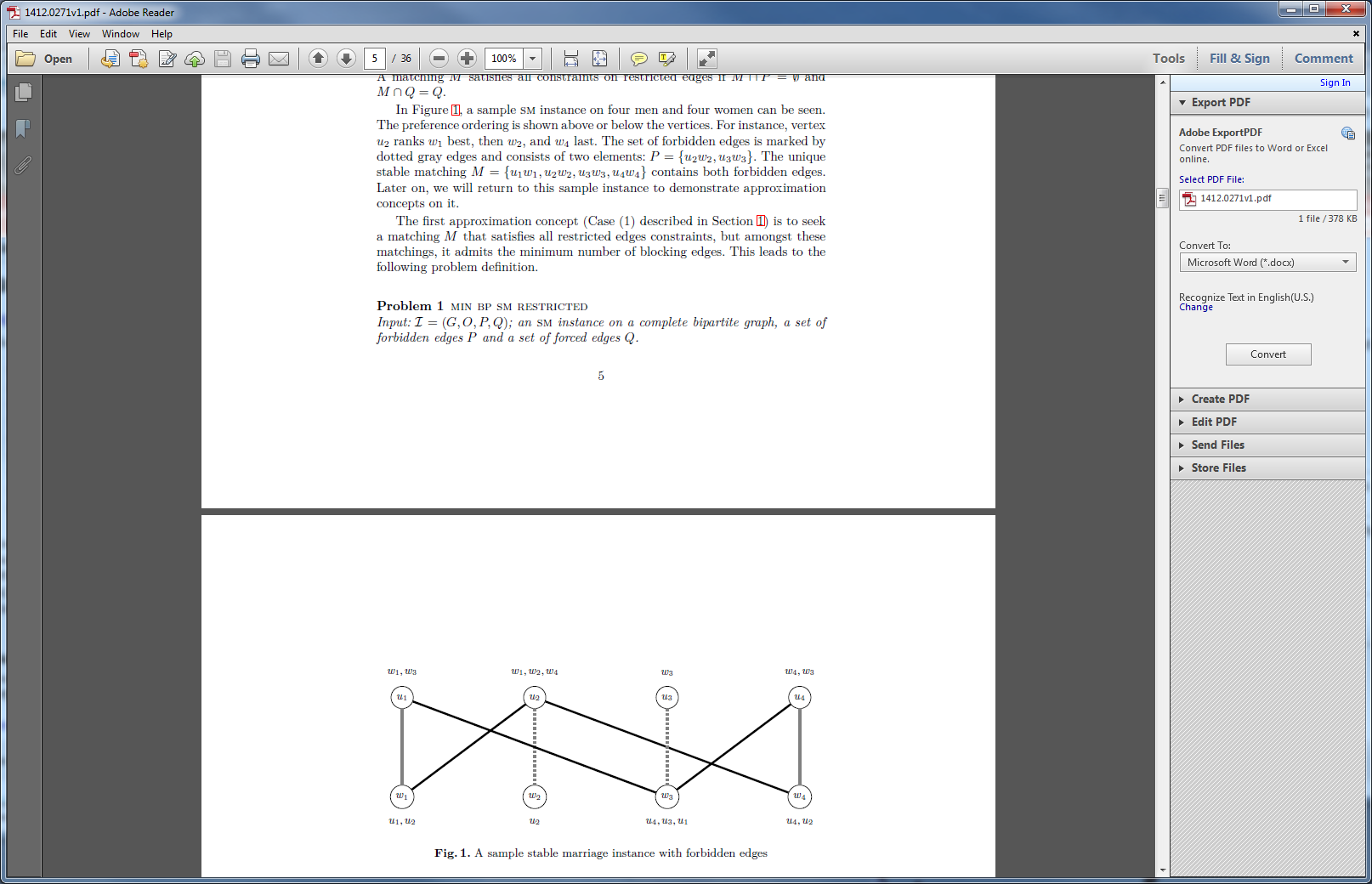 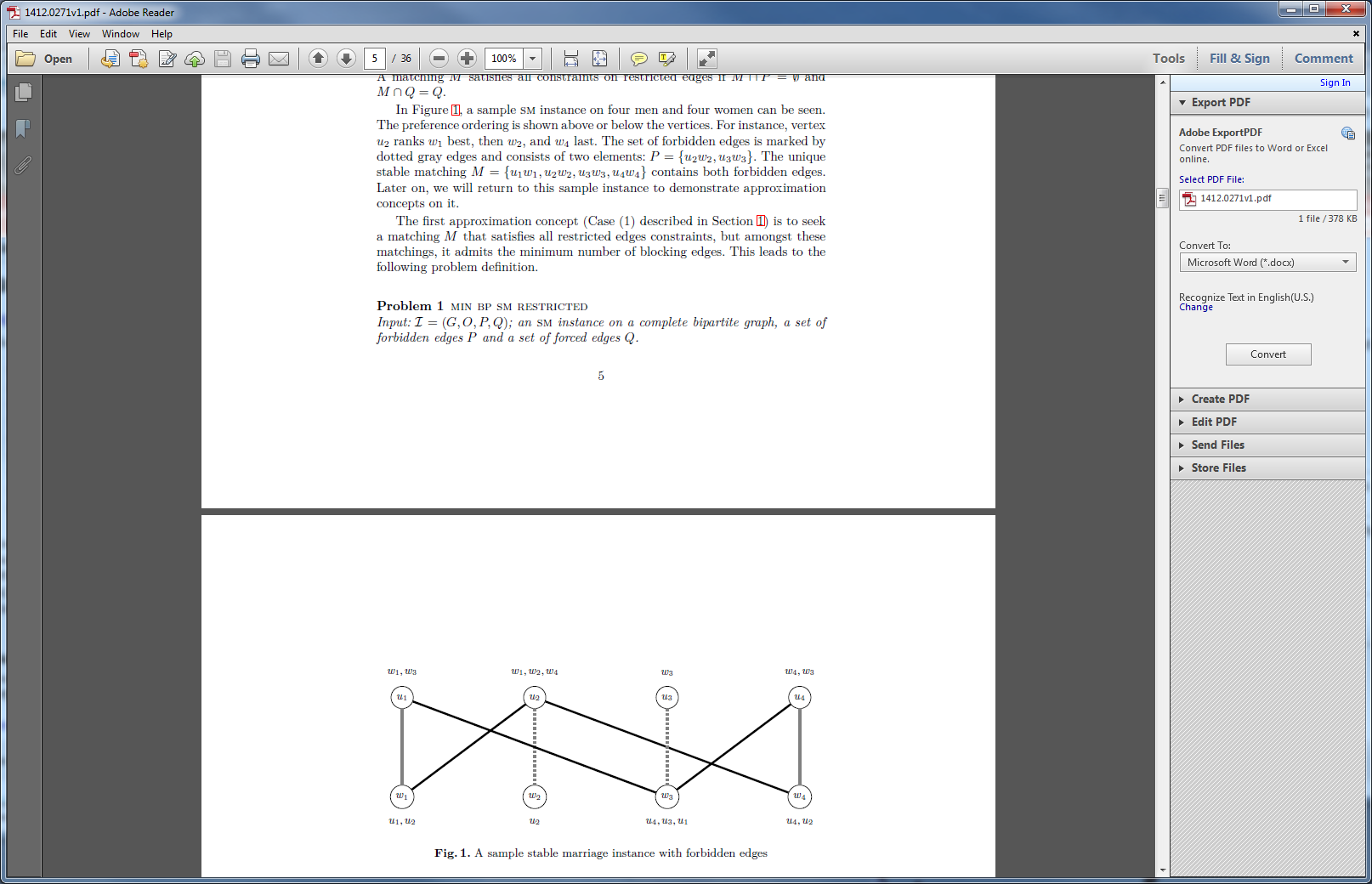 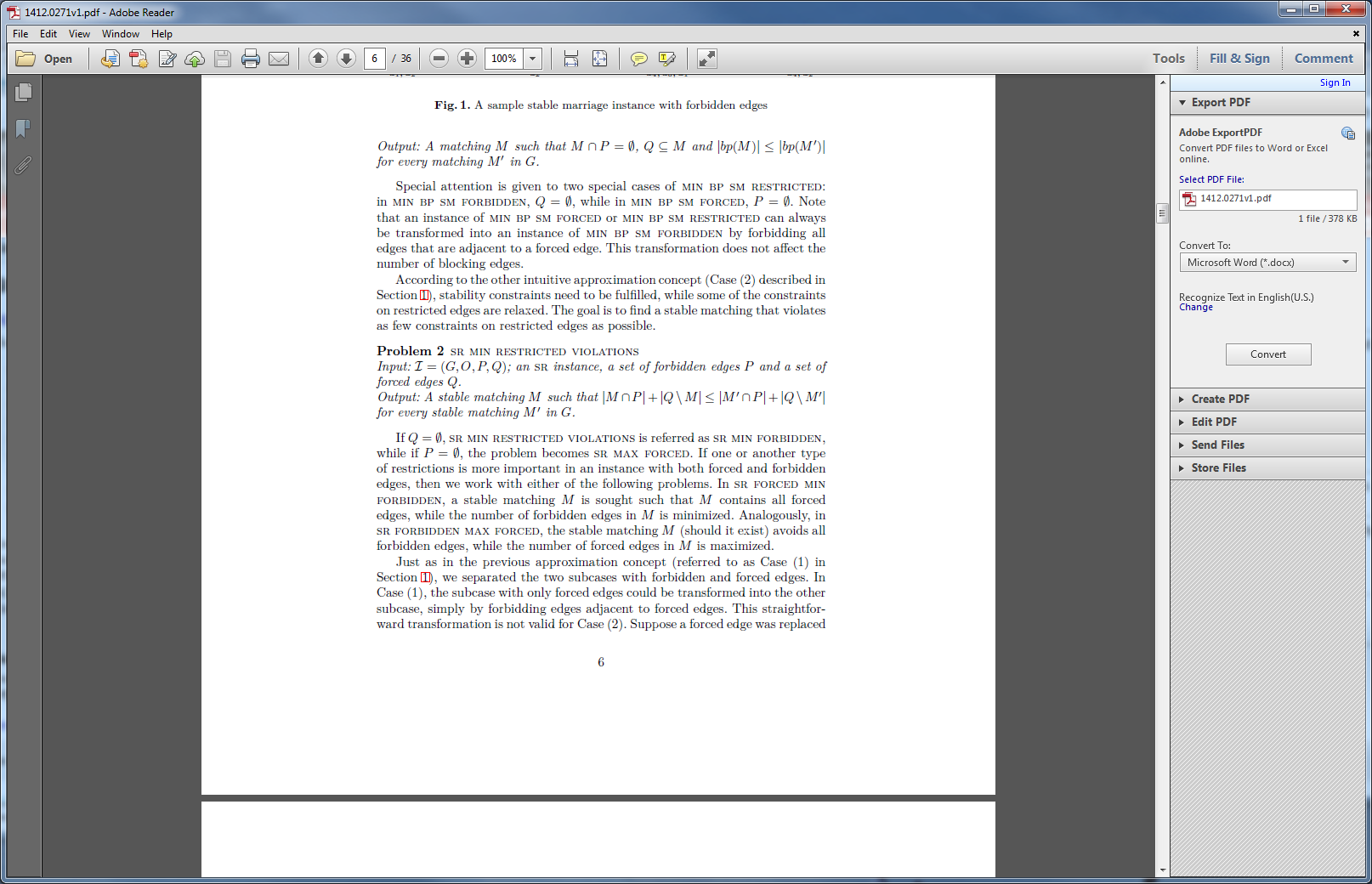 CPAIOR: reuse & remodel
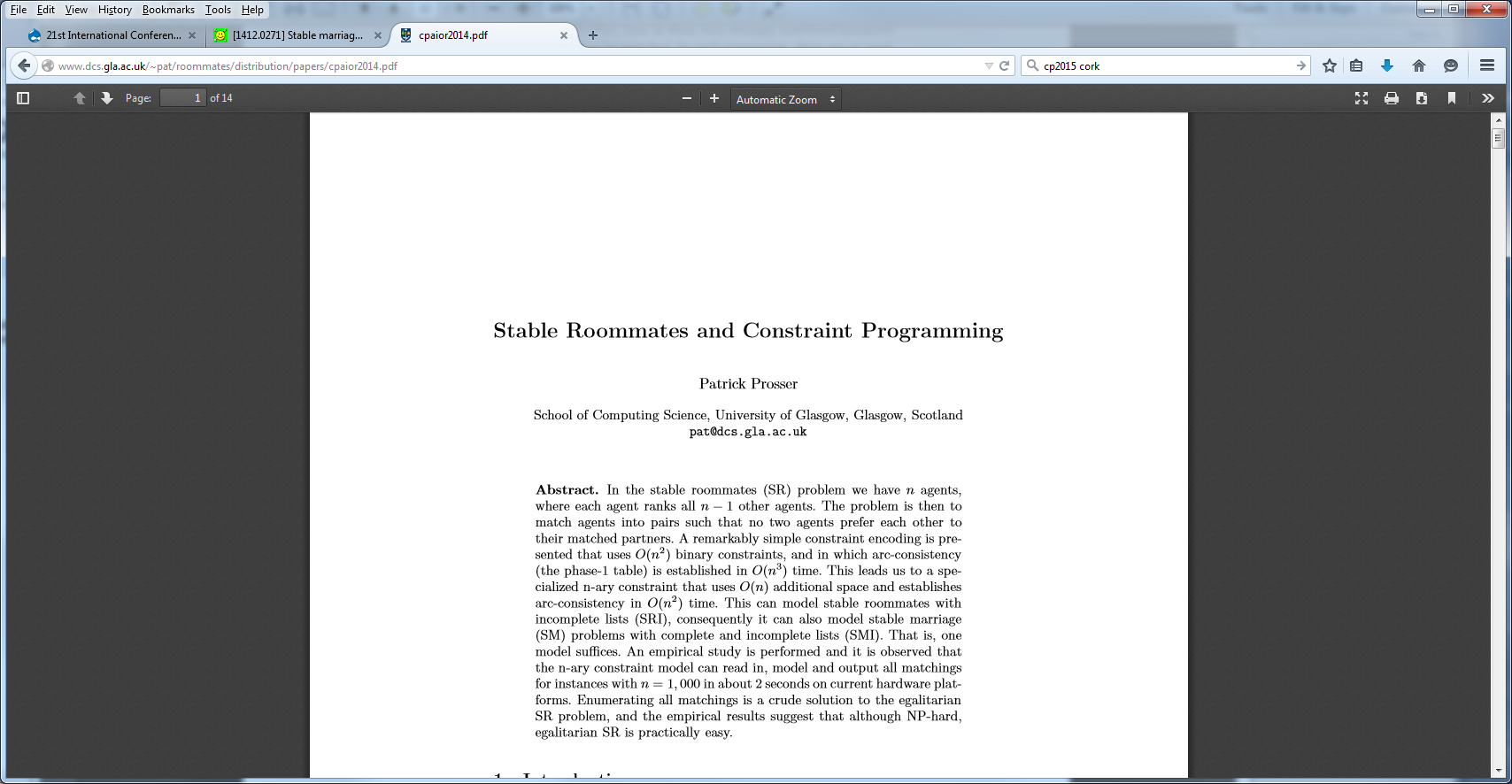 SM as instance of SRI
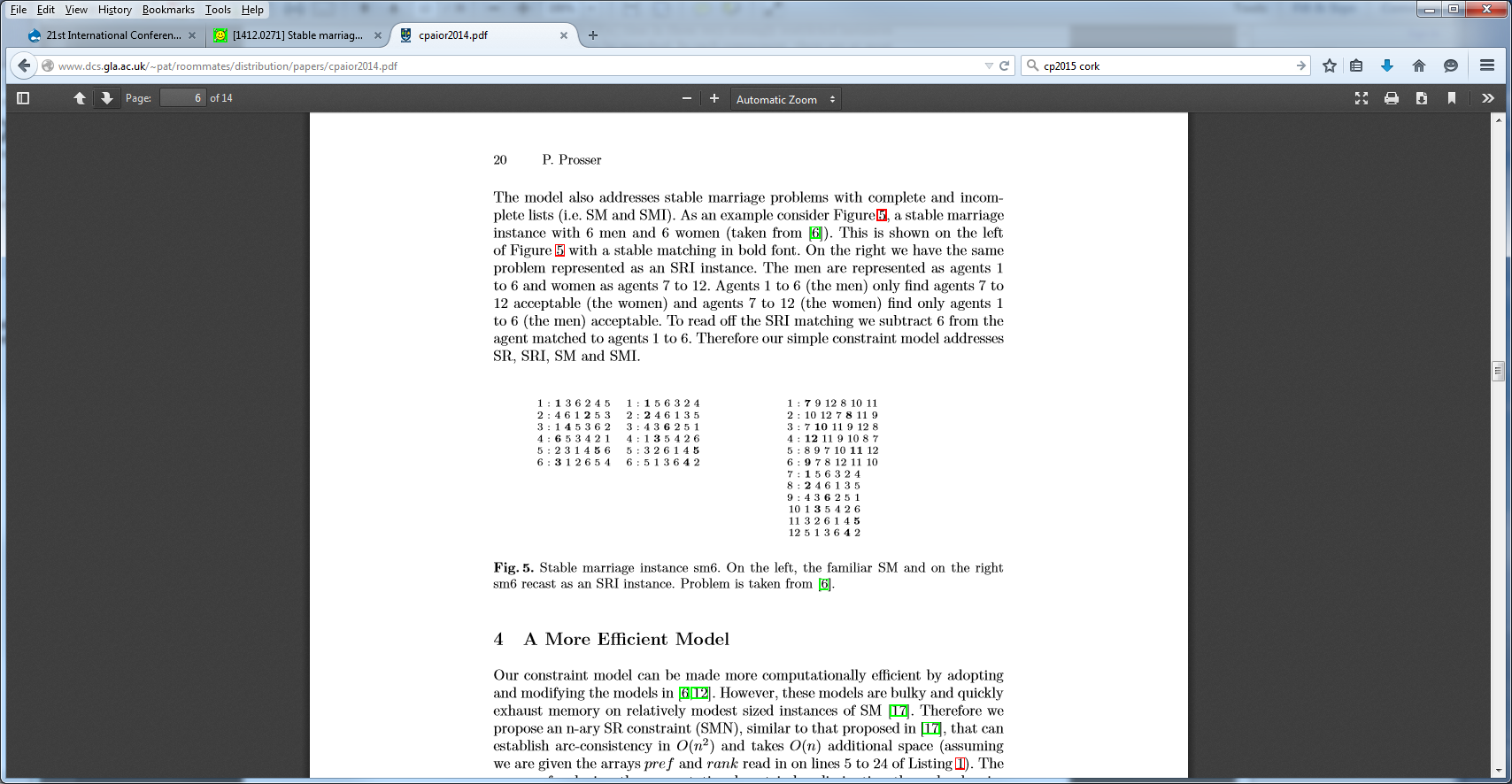 For simplicity, just deal with forbidden edges
SRI & SMI
Problem Generators
Problem Generators
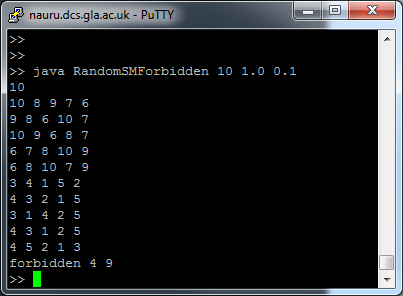 Problem Generators
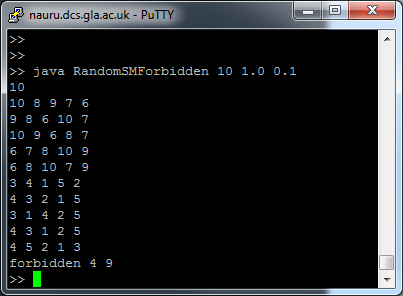 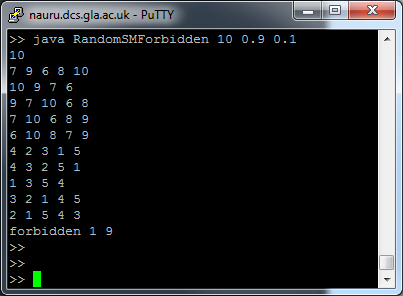 Problem Generators
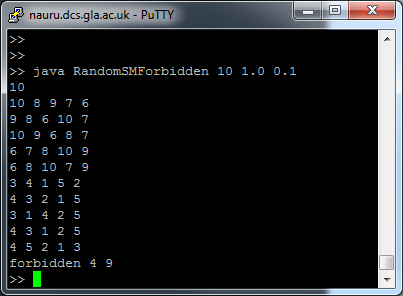 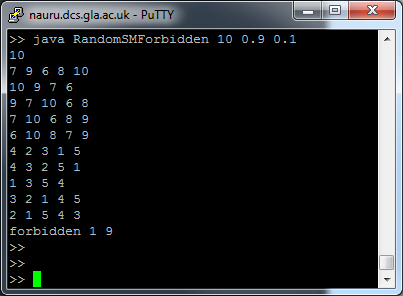 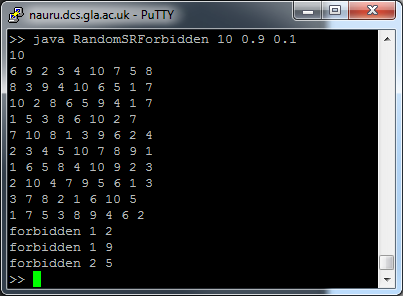 Problem Generators
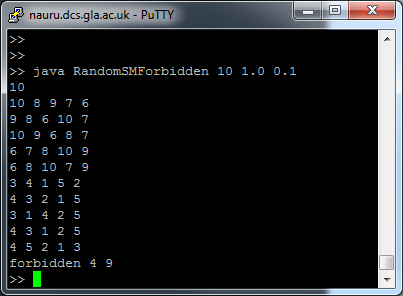 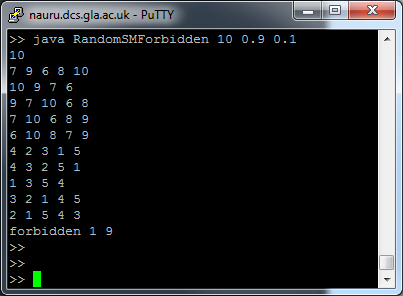 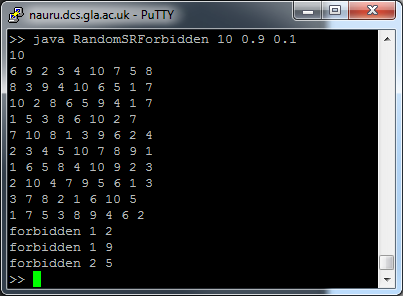 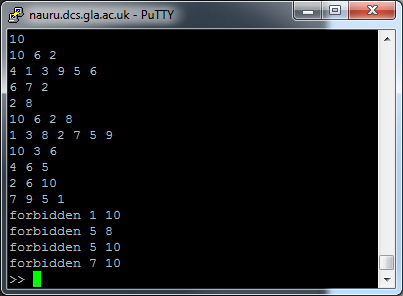 The Models
SRMinForbidden.java
SRMinForbidden.java
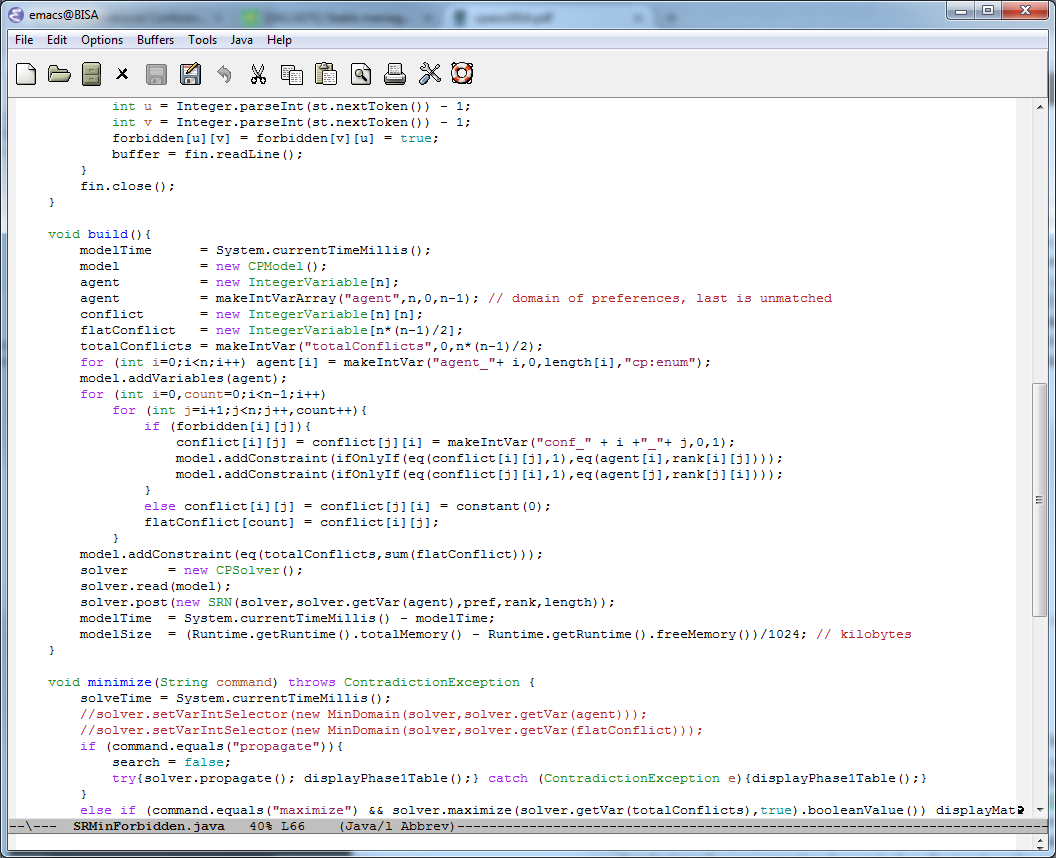 SRMinForbidden.java
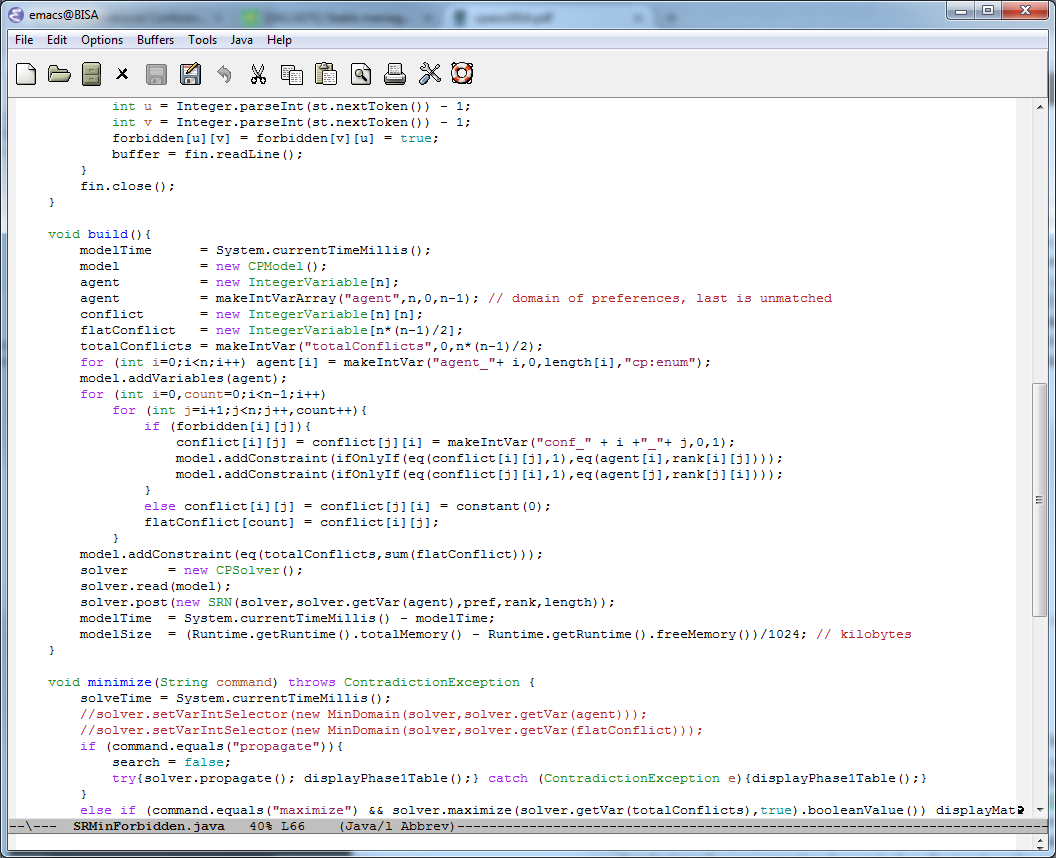 Easy coding
SRMinForbidden.java
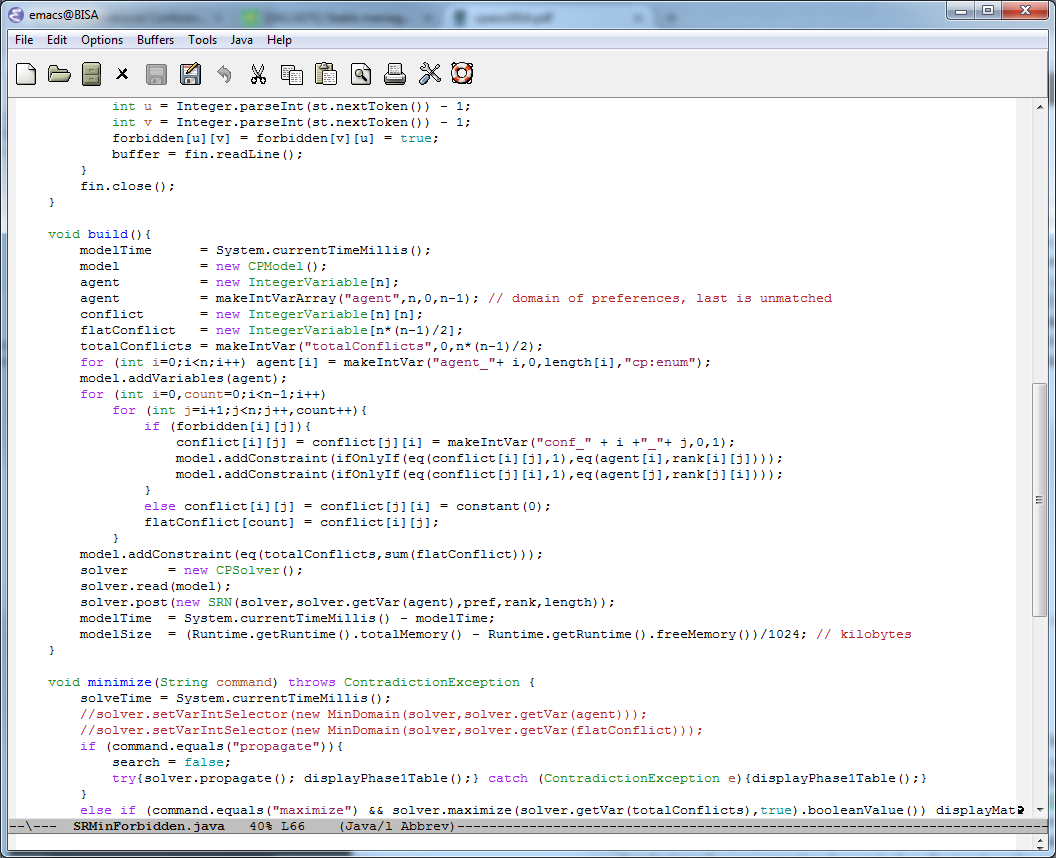 Efficient constraint
MinBPSRForbidden.java
MinBPSRForbidden.java
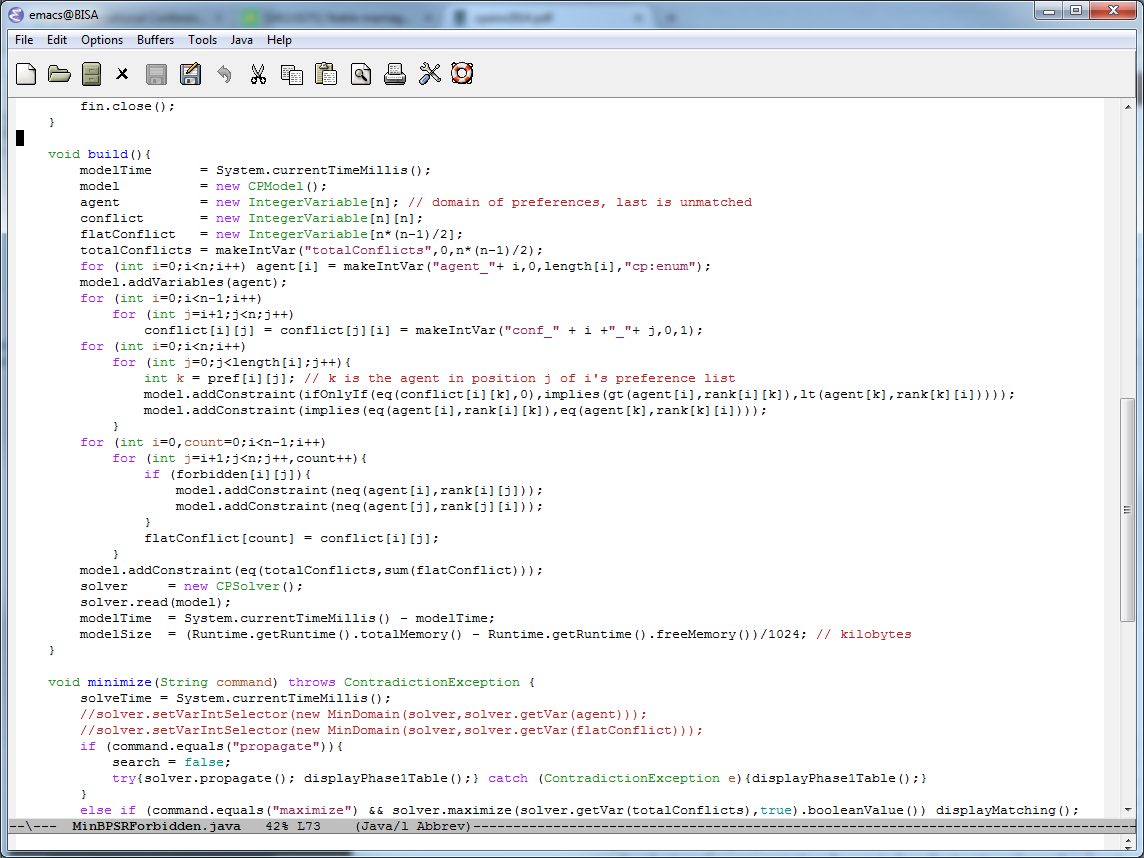 MinBPSRForbidden.java
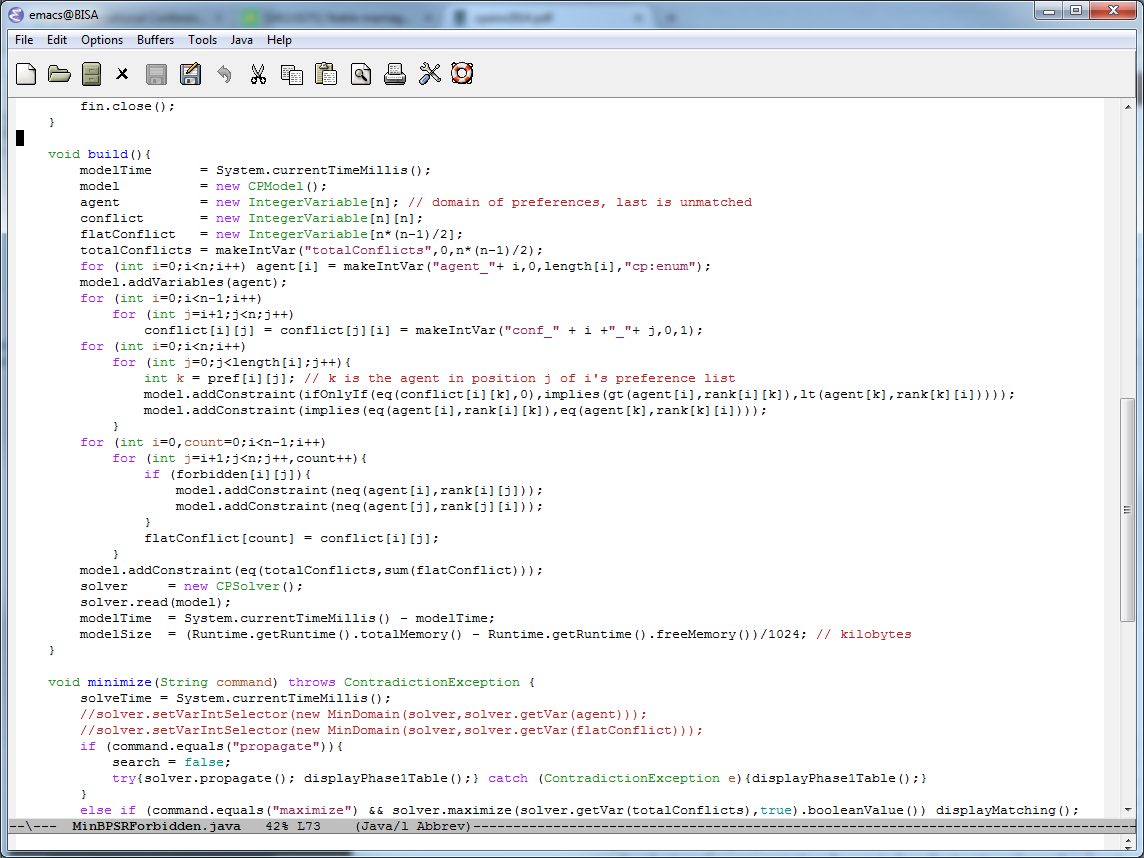 MinBPSRForbidden.java
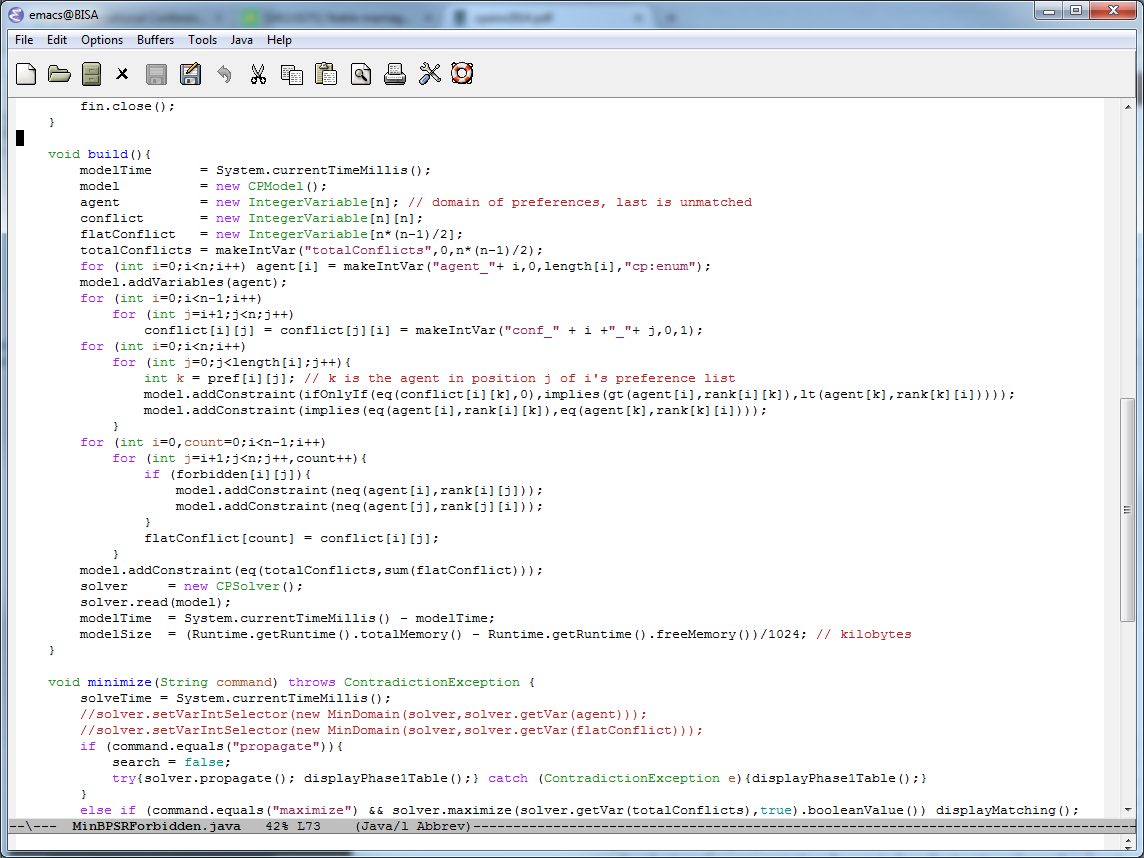 Inefficient constraint
MinBPSRForbidden.java
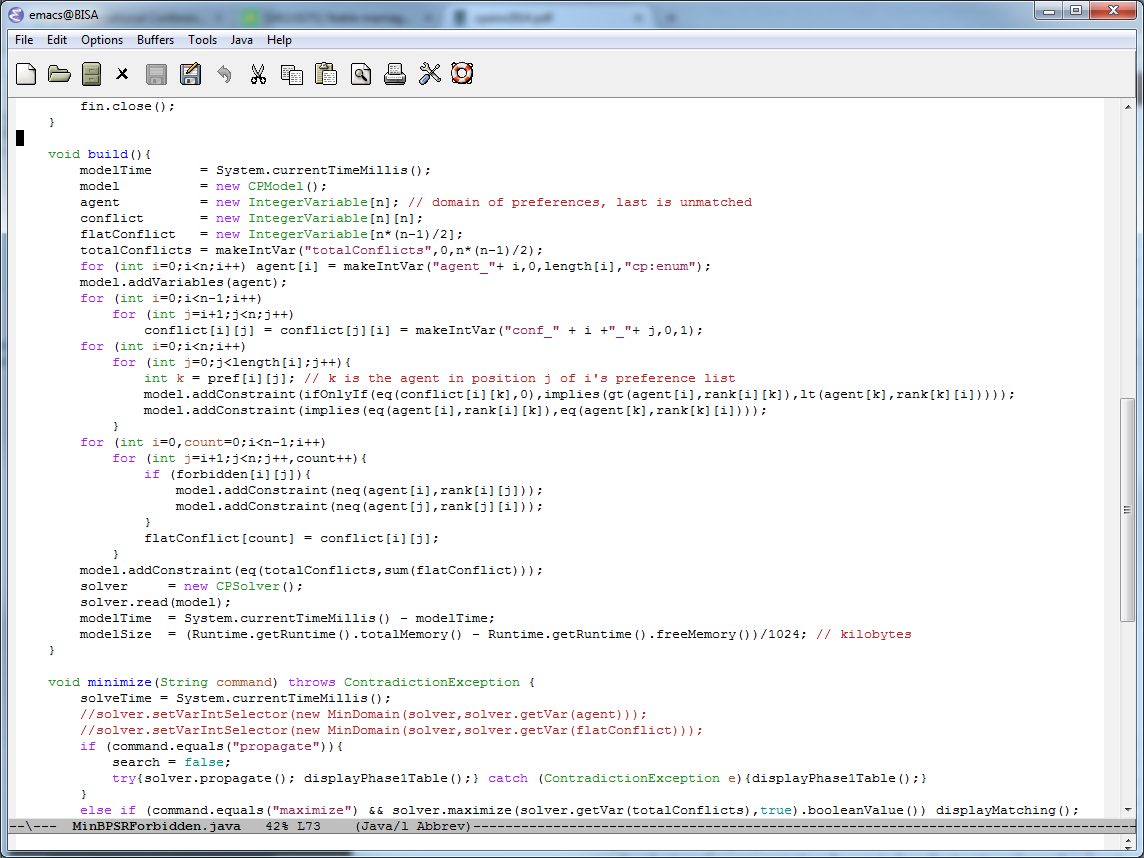 Forbidden is forbidden!
MinBPSRForbidden.java
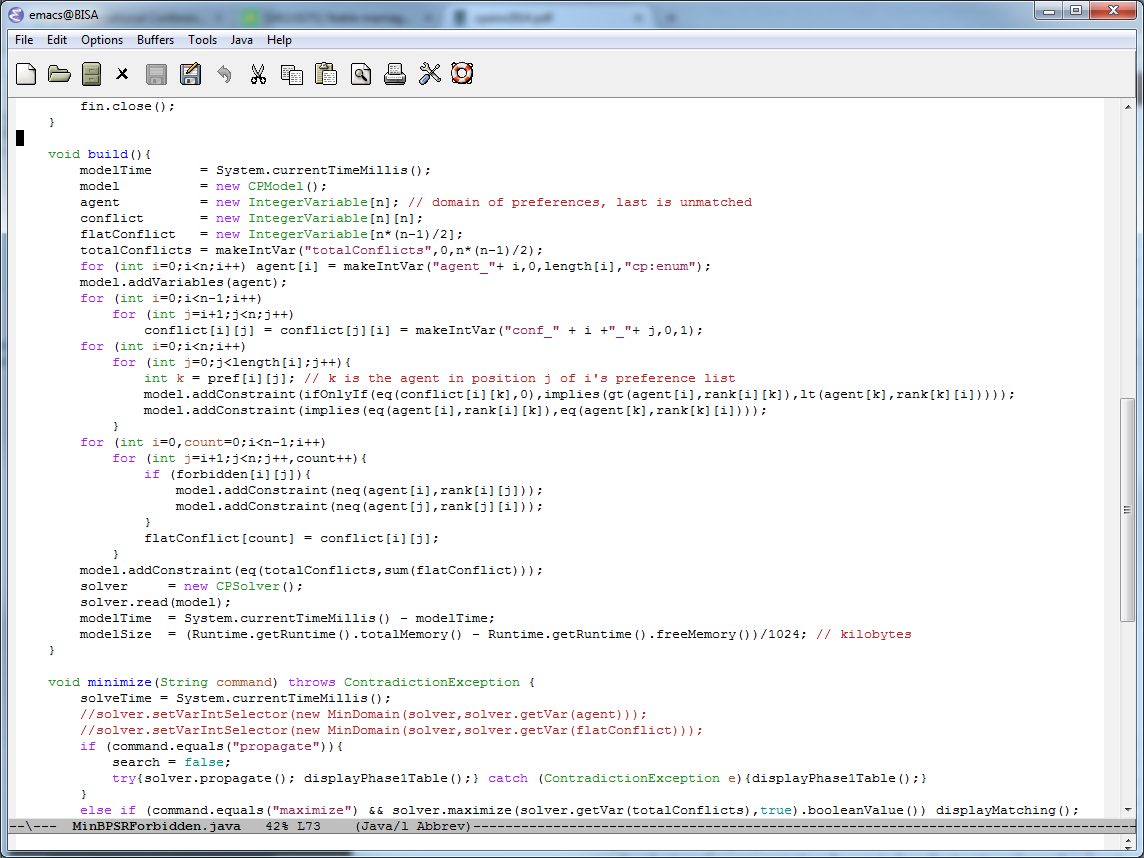 Code to create jobs to create data, 
Code to create jobs for experiments,
Code to analyse results from experiments
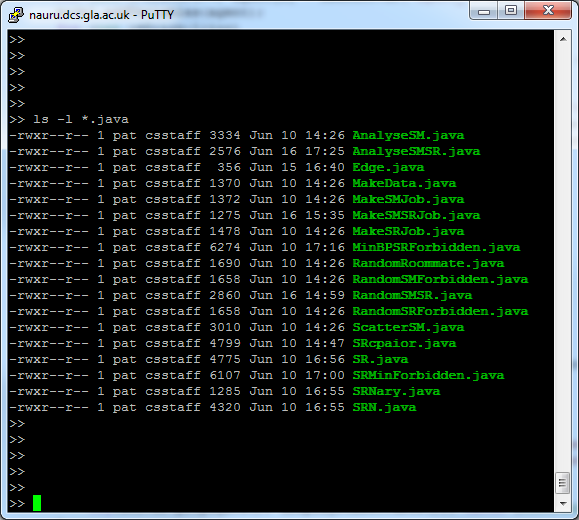 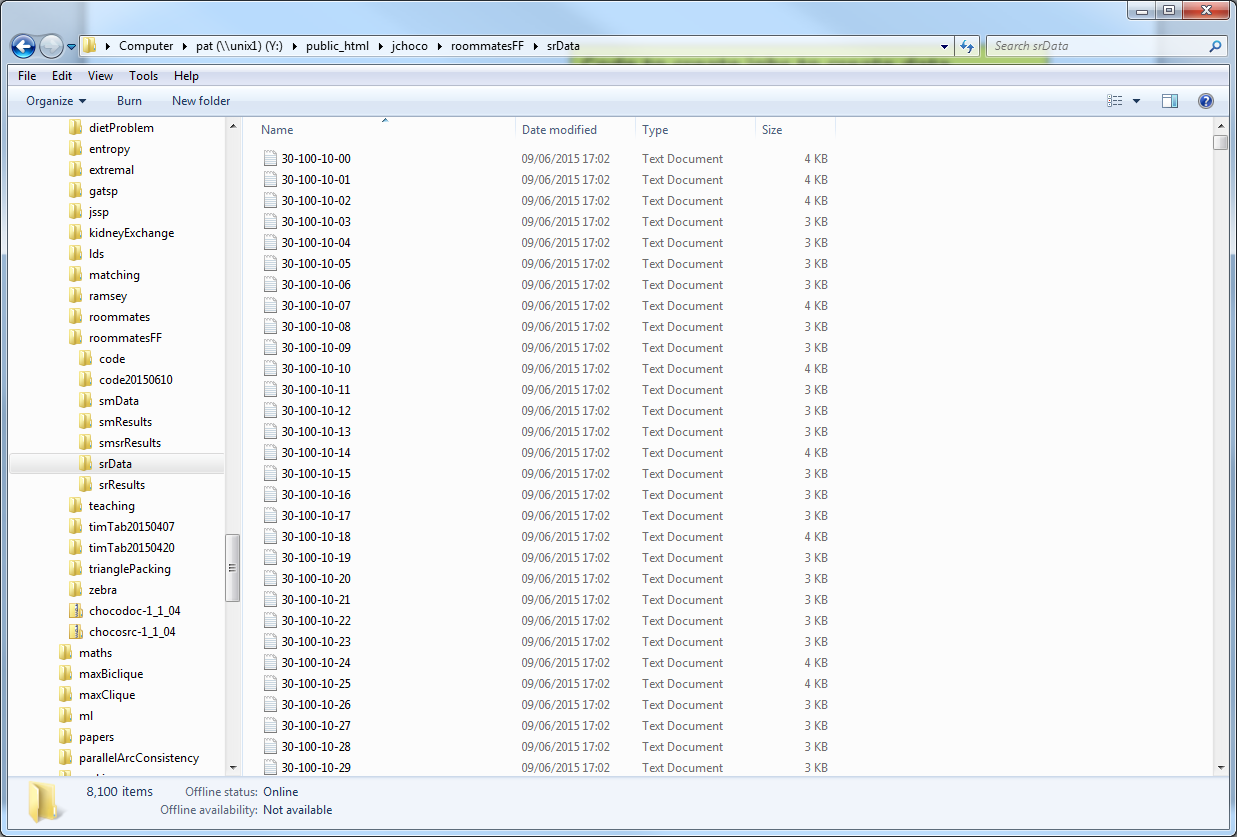 SR instance 30-100-70-60
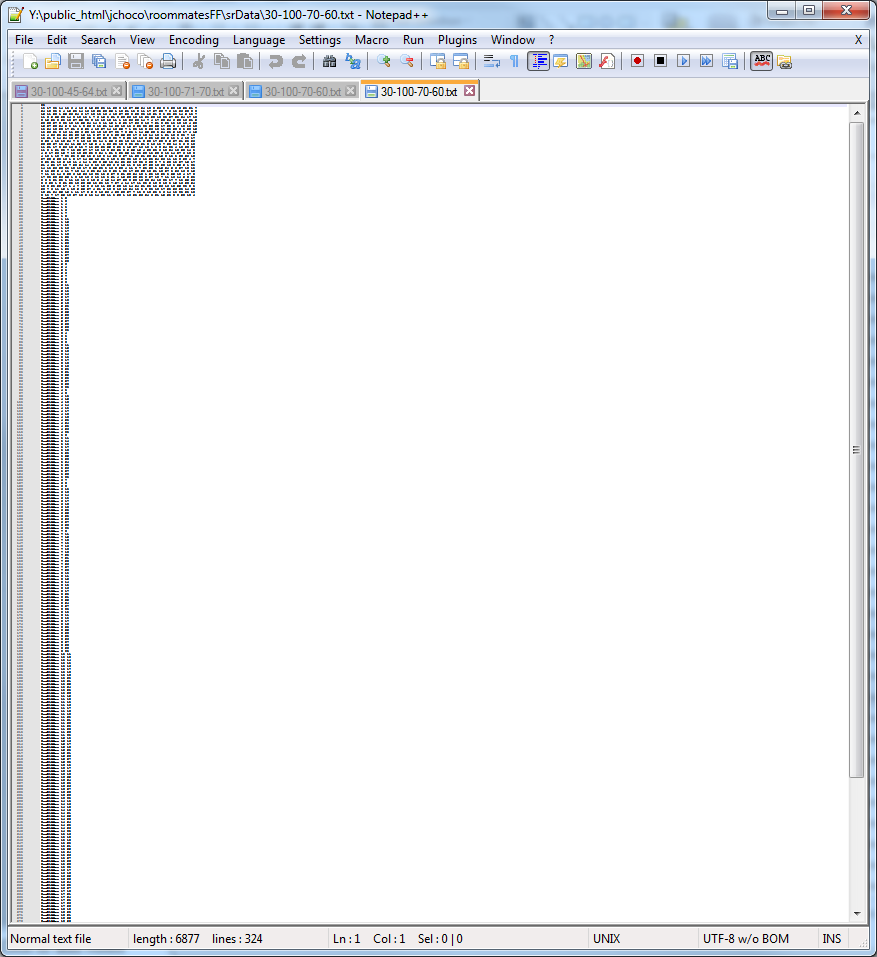 SR result 30-100-70-60
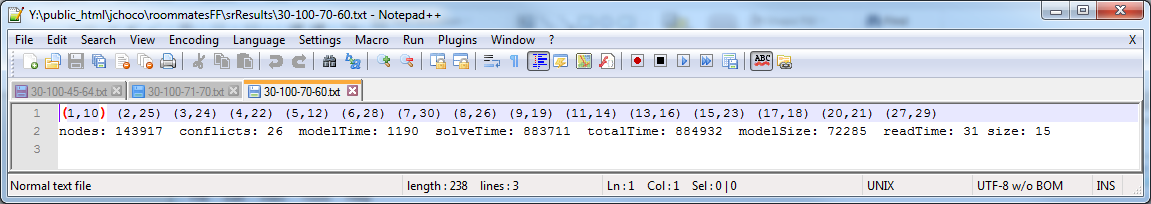 Summary of Results
Lots more to do, just scratched the surface
Summary of Results
Lots more to do, just scratched the surface
MinBP* is really hard
Summary of Results
Lots more to do, just scratched the surface
MinBP* is really hard
SRMinBP is really easy …
Summary of Results
Lots more to do, just scratched the surface
MinBP* is really hard
SRMinBP is really easy … because instances have few solutions
Summary of Results
Lots more to do, just scratched the surface
MinBP* is really hard
SRMinBP is really easy … because instances have few solutions
Problem generation with forced and forbidden edges is ill defined
Summary of Results
Lots more to do, just scratched the surface
MinBP* is really hard
SRMinBP is really easy … because instances have few solutions
Problem generation with forced and forbidden edges is ill defined
Need to make MinBP* more efficient
Summary of Results
Lots more to do, just scratched the surface
MinBP* is really hard
SRMinBP is really easy … because instances have few solutions
Problem generation with forced and forbidden edges is ill defined
Need to make MinBP* more efficient
Lots more to do, just scratched the surface